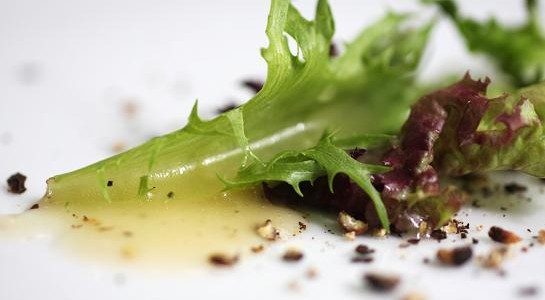 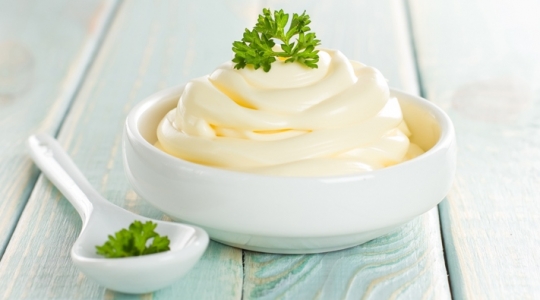 Les sauces à l’huile
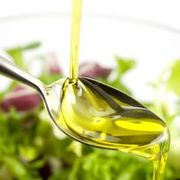 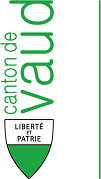 Cardinaux Yan
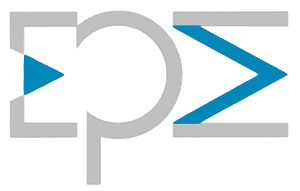 Classification (8)
Généralités
Sauces à l’huile
Elles représentent un support idéal pour les substances aromatiques des herbes aromatiques et des épices
On peut les utiliser dans la cuisine froide ou chaude comme sauces à salade ou marinades raffinées pour des légumes, des champignons, des poissons, des crustacés et des mollusques cuits
Elaboration des sauces à l’huile de base
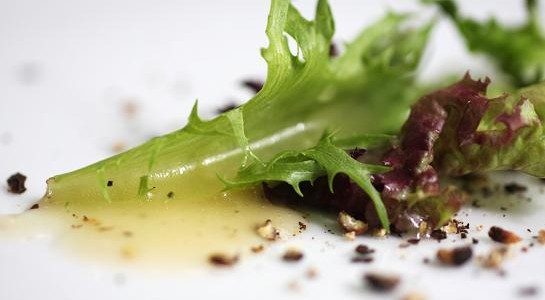 Vinaigrette
Informations
La sorte d’huile et de vinaigre dépend de l’utilisation de la sauce
Sortes d’huiles
Huile de tournesol, de germe de maïs, de colza, d’olive, de noix, de pépins de raisin, etc
Sortes de vinaigres
Vinaigre de vin blanc, balsamique (aceto balsamico), de xérès, aux herbes, etc
Vu que les oignons fermentent vite et que les herbes fraîches perdent leur couleur, ne préparer à chaque fois que la quantité nécessaire au service
Bien remuer la sauce avant chaque utilisation
Elaboration des variations de sauces à l’huile
Généralités
Sauces émulsifiées à l’huile
Sont un mélange hétérogène (émulsion) à base de jaune d’œuf et d’huile
La composition de la sauce de base, la mayonnaise est règlementée par la loi
Généralités
Sauces émulsifiées à l’huile
Selon l’Ordonnance du DIF sur les huiles et graisses comestibles et leurs dérivés : 
« La mayonnaise est une préparation obtenue à partir d’au moins 70 % de masse d’huile comestible, d’œuf de poule (œuf entier ou jaune d’œuf) et de vinaigre de fermentation, qui peut être additionnée de sel comestible, d’épices, de moutarde et d’autres ingrédients tels que des sucres ou du jus de citron »
Généralités
Sauces émulsifiées à l’huile
On peut diminuer la forte teneur en graisse de la mayonnaise prête en y ajoutant une part égale de séré maigre, de crème acidulée ou de yogourt nature
Elle doit cependant aussi être indiquée comme telle sur la carte des mets (p.ex. mayonnaise au yogourt)
Elaboration des sauces émulsifiées à l’huile de base
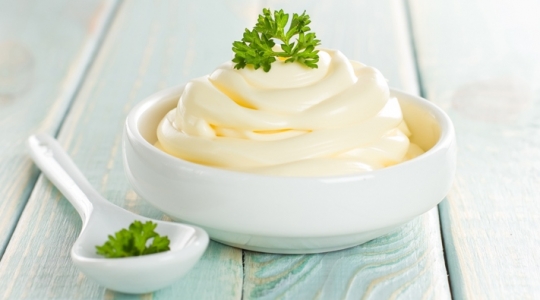 Mayonnaise
Informations
Pour des raisons bactériologiques (salmonelles), on devrait toujours utiliser du jaune d’œuf pasteurisé pour préparer la mayonnaise
Il convient d’utiliser une huile neutre et avec une forte teneur en acides gras polyinsaturés
L’arôme neutre permet une grande variété d’utilisations
Les acides gras polyinsaturés permettent que, grâce à son point de solidification bas, la mayonnaise puisse se conserver au réfrigérateur sans perdre de sa consistance
Elaboration des variations de sauces émulsifiées à l’huile